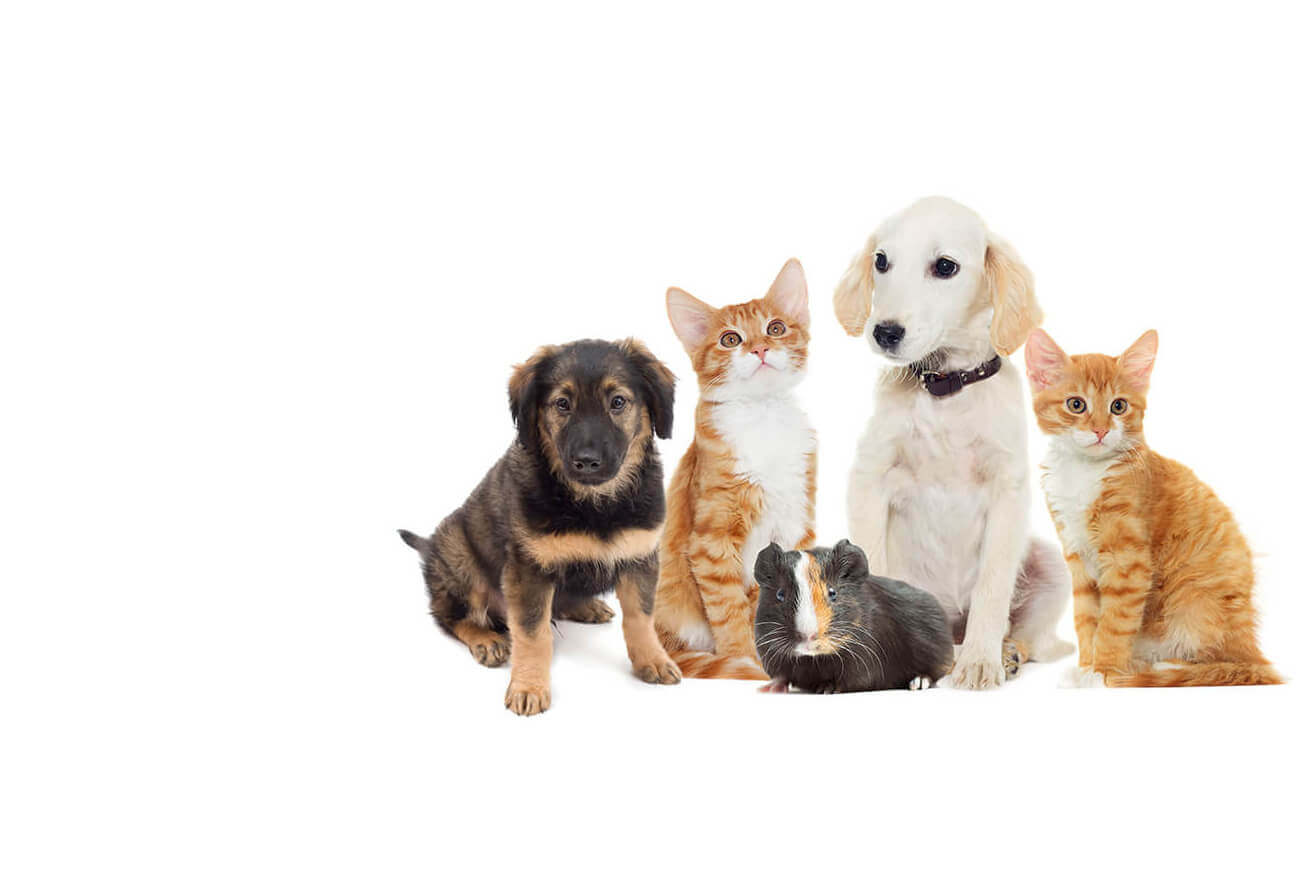 PETS
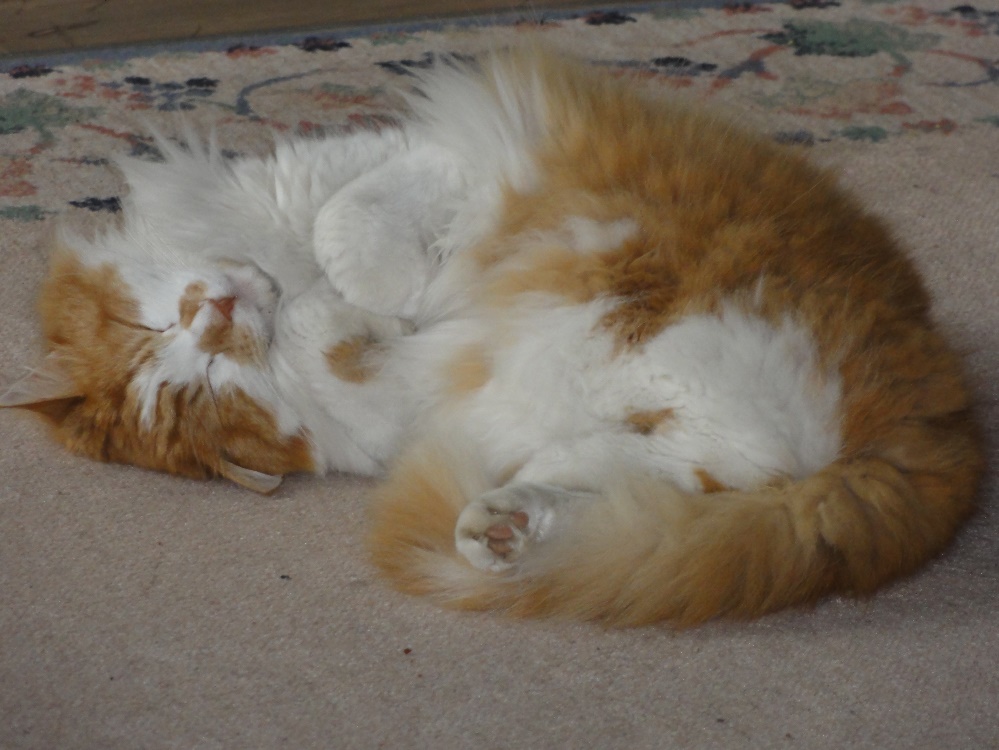 1.B, 1.D
MAY
TEACHER JOLANDA REGOUC
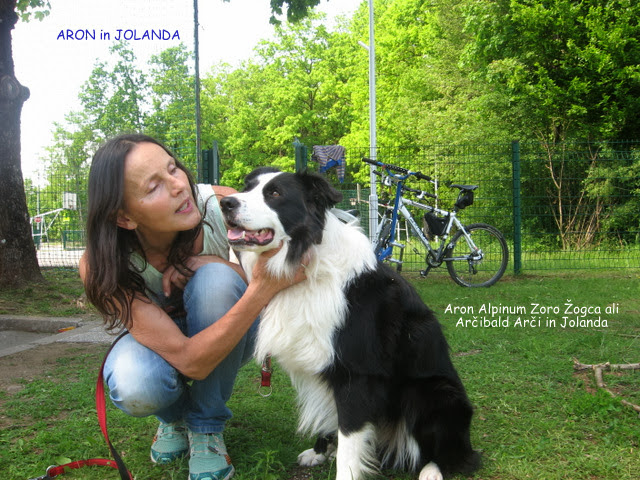 WHO IS A PET?LISTEN:
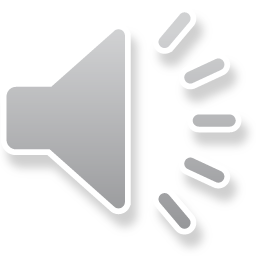 A PET IS AN ANIMAL, THAT LIVES WITH YOU.
A PET IS AN ANIMAL, THAT LIVES WITH YOU IN YOUR HOUSE.
A PET IS AN ANIMAL, WHO YOU LIKE IT.
A PET IS AN ANIMAL, WHO IS YOUR FRIEND.
A PET IS YOUR BEST FRIEND.
I LOVE MY PETS.
THERE ARE HOUSE PETS: A DOG, A CAT, A FISH, A PARROT, 
  A HAMSTER, A RABBIT, A CANARY, AN IGUANA, A TURTLE, 
  A CHAMELEON…
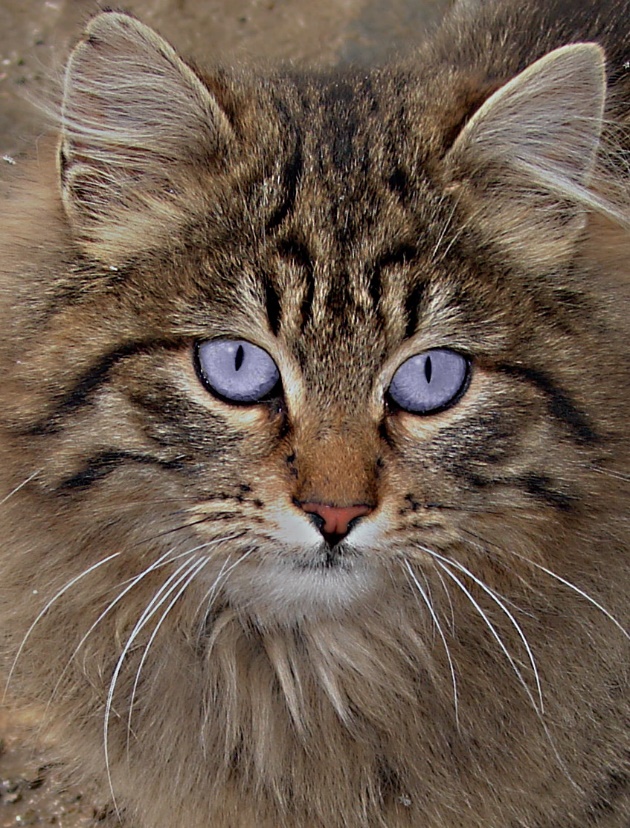 HOUSE PETSLISTEN:
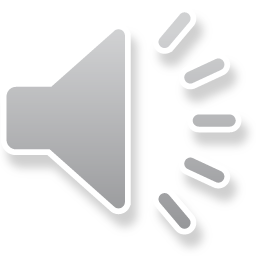 THE DOG IS A MAN‘S BEST FRIEND.
THE CAT CHASES LITTLE THINGS AWAY.
THE HAMSTER IS AN ACTIVE PET.
THE CHAMELEON IS A PET, THAT CAN CHANGE COLOURS.
THE TURTLE IS A SLOW PET.
A FISH TANK IS SO MUCH FUN TO WATCH.
PARROTS CAN SAY PEOPLE WORDS.
THE SNAKE IS A SMOOTH PET.
THE RABBIT IS A SOFT PET.
DO YOU HAVE A PET? YES, I HAVE A DOG.LISTEN:
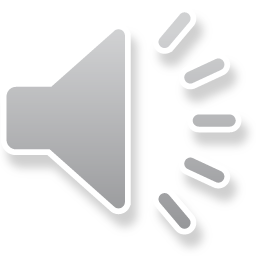 I HAVE A PET. HE IS A DOG.AND HE SAYS‘FOOF FOOF FOOF…I HAVE A PET. SHE IS A CAT.AND SHE SAYS‚MEOW MEOW MEOW…I HAVE A PET. HE IS A MOUSE.AND HE SAYS‚SQUEAK SQUEAK SKQEAK…WOOF WOOF,MEOW MEOW,SQUEAK SQUEAK.
THE SONG FAT CAT MATLISTEN:
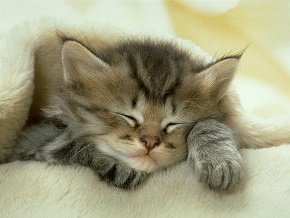 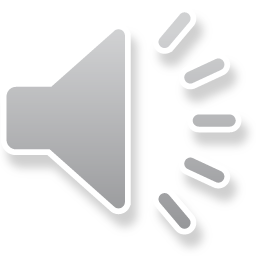 I GOT A CAT, WHO WEARS A WHITE HAT.I GOT A CAT, WHO LIKES IT LIKE THAT.I GOT A CAT, WHO LIES ON A MAT.HE‘S SUCH A FAT CAT. HE LIKES IT LIKE THAT.I GOT A CAT, WHO LOOKS LIKE A RAT.I GOT A CAT, WHO CAN SWING A BAT.I GOT A CAT, WHO PURRS LIKE A BRAT,WHEN THAT CAT DOESN‘T GET HIS SNACK.THAT‘S MY CAT, MAT.HE‘S A REALLY FAT CAT.THAT‘S MY CAT, MAT.HE‘S A REALLY FAT CAT.
PETSREVISION PREVERJANJELISTEN:
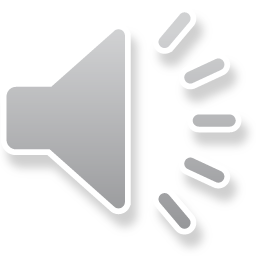 MATCH. POVEŽI SLIKO Z BESEDO. 5 BESED JE ODVEČ.
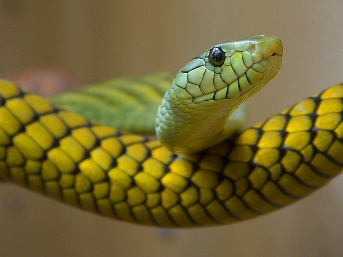 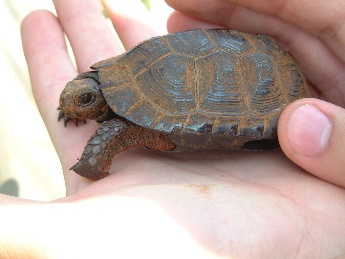 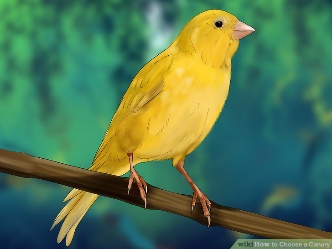 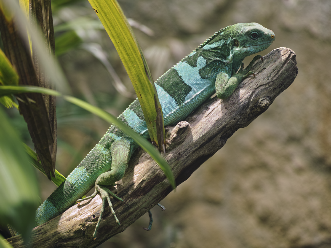 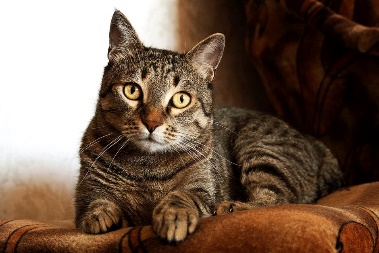 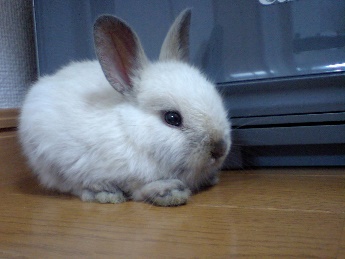 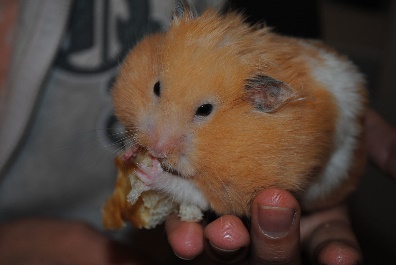 A HAMSTER               A CANARY                         A PARROT

       A TURTLE              A GOLDFISH                 A DOG                 A DUCK    

A SNAKE         A GECKO        A CAT              A RABBIT               AN IGUANA